I was    



determined
to live a better life
[Speaker Notes: My mum started a hair salon in Singapore 
because the money is better when I was XX. 
She worked very long hours.

I was determined to live a better family life.]
I thought I was
contented
[Speaker Notes: My mum started a hair salon in Singapore 
because the money is better when I was XX. 
She worked very long hours.

I was determined to live a better family life.]
I started my journey
shop.com
[Speaker Notes: A girl friend shared about shop.com w me 4 years ago.  I was one of the first 100 people to join the business in Singapore …. 

It was my shopping account to spend my hubby’s $$$.  I use to buy PENTAXYL in pairs!!! **

My journey really started w my first CONVENTION in MAY2014 AUSTRALIA

I told my husband we were taking a holiday and i brought my 18 year old daughter w me… she encouraged me to do this seriously.]
2014 Australia***
2015 Greensboro
2016 Greensboro
2017 Miami
2017 Greensboro
2018 Miami

GMTSS
learning
from event to event
growing
[Speaker Notes: A girl friend shared about shop.com w me 4 years ago.  I was one of the first 100 people to join the business in Singapore …. 

It was my shopping account to spend my hubby’s $$$.  I use to buy PENTAXYL in pairs!!! **

My journey really started w my first CONVENTION in MAY2014 AUSTRALIA.

I told my husband we were taking a holiday and i brought my 18 year old daughter w me… she encouraged me to do this seriously.]
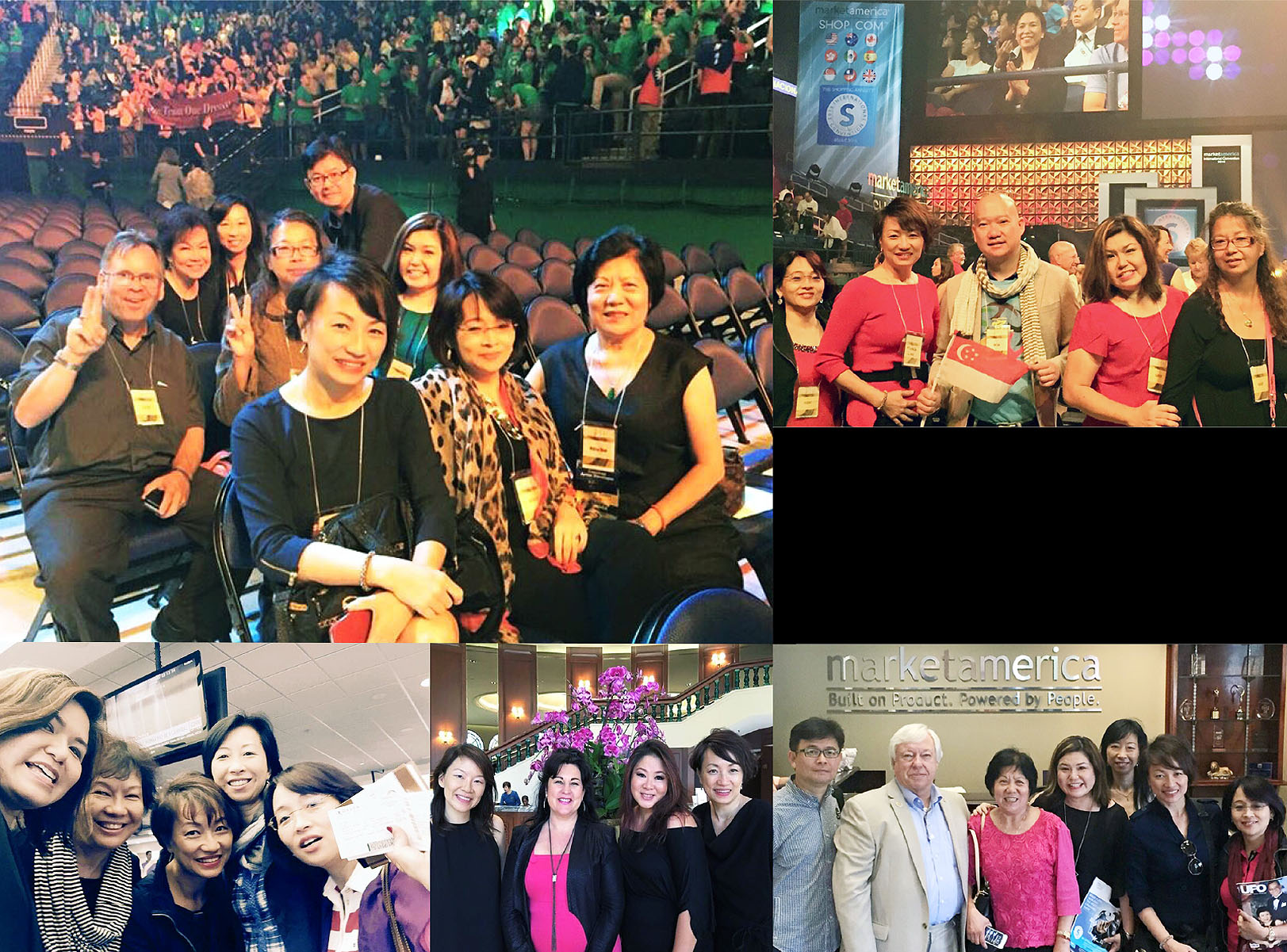 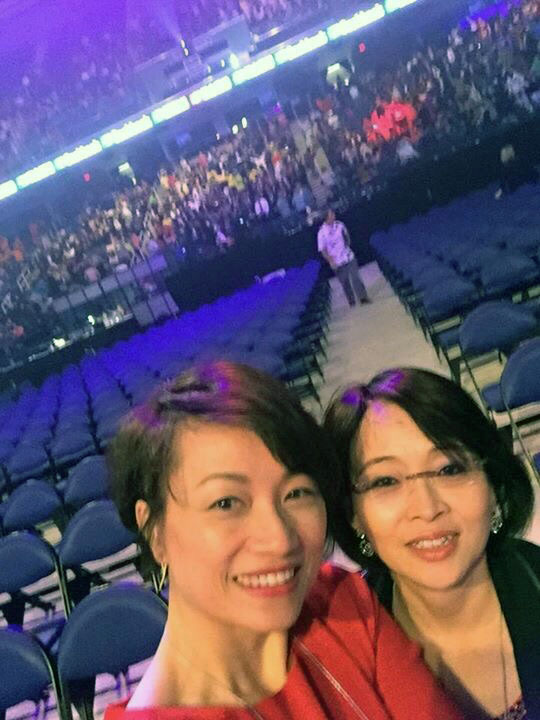 Growing from event to event
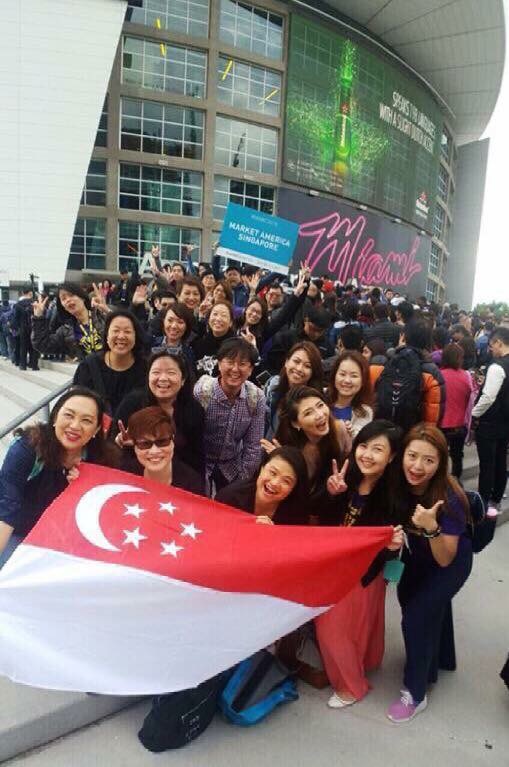 Growing from event to event
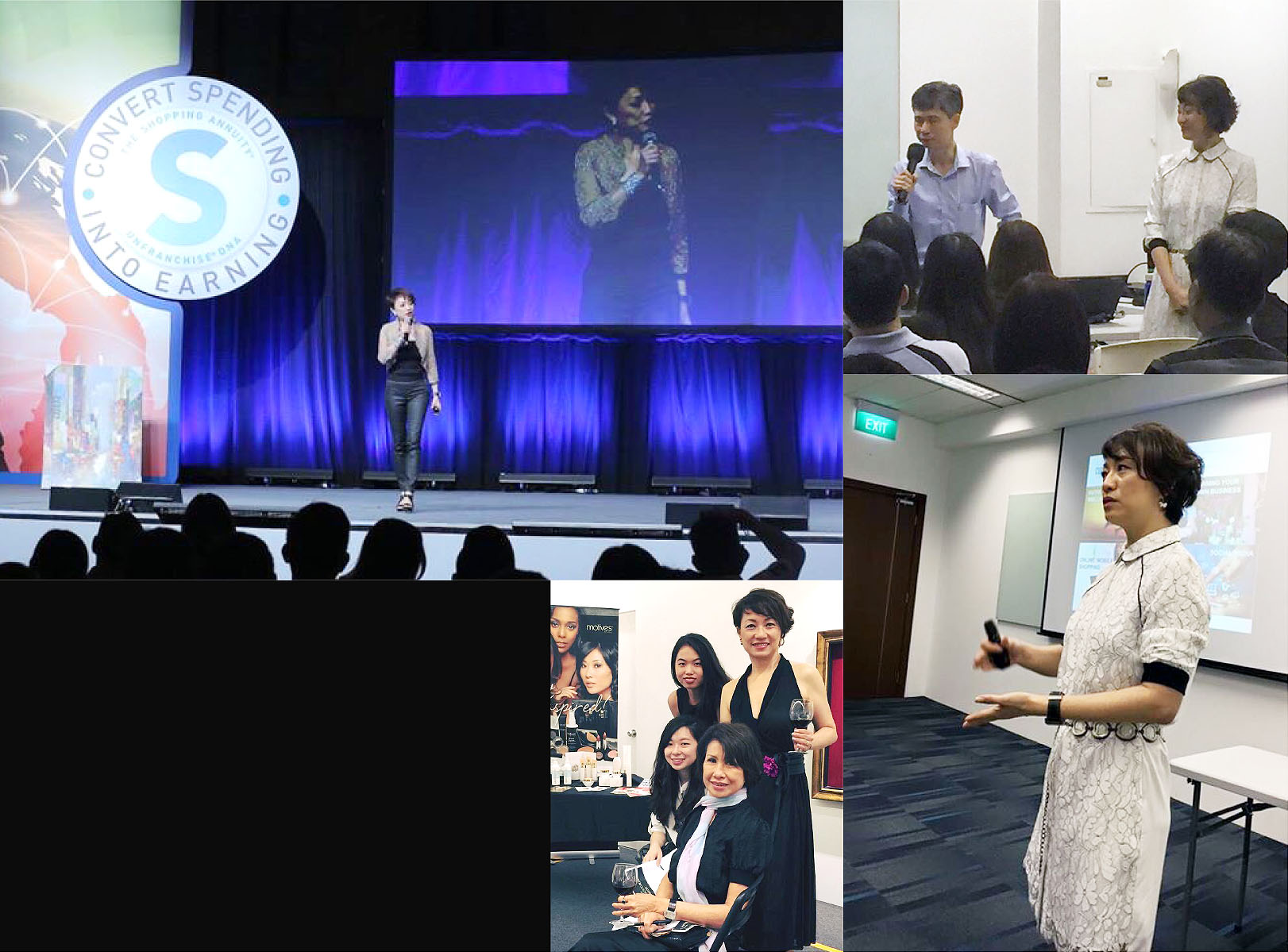 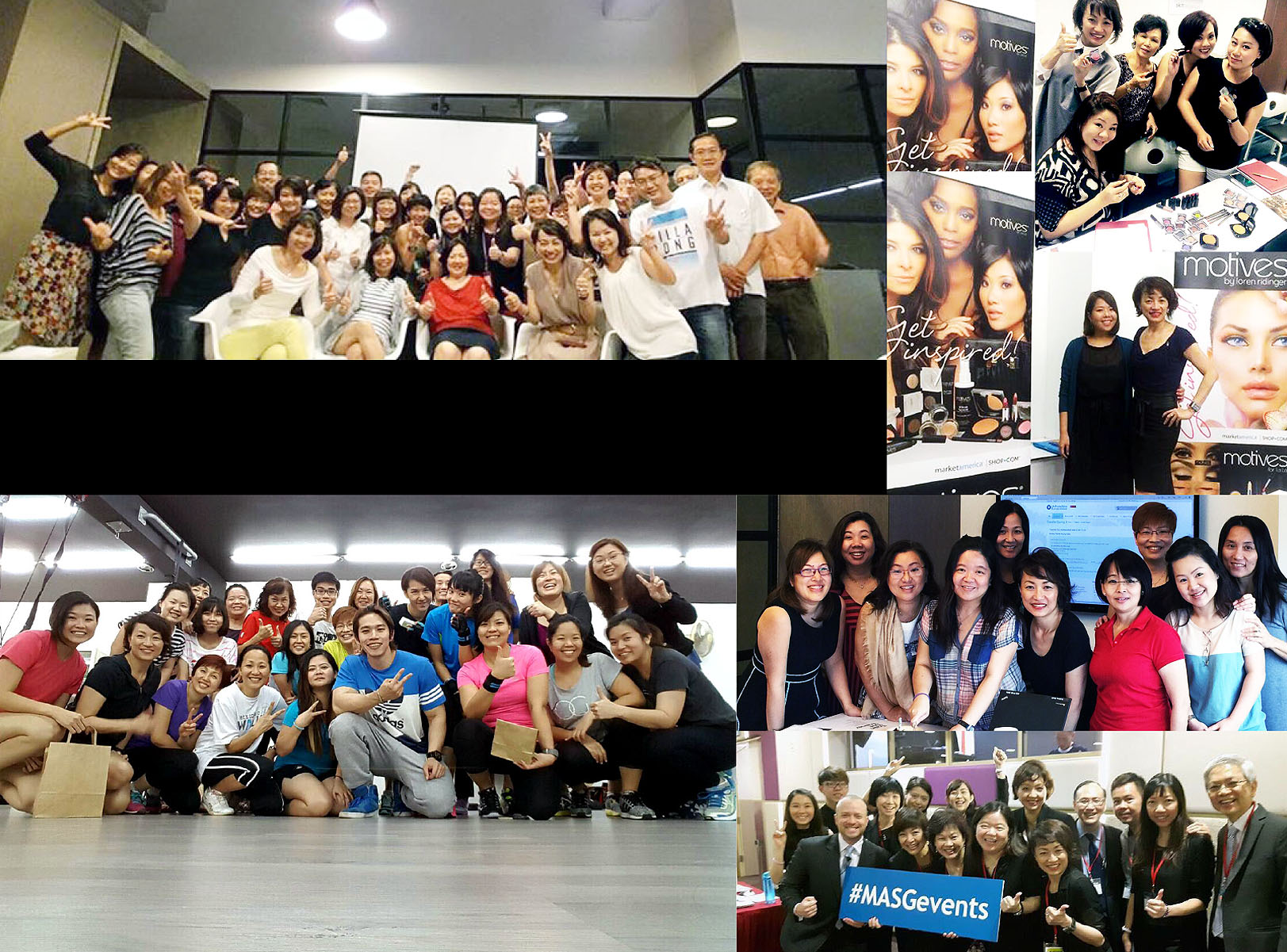 Growing from event to event
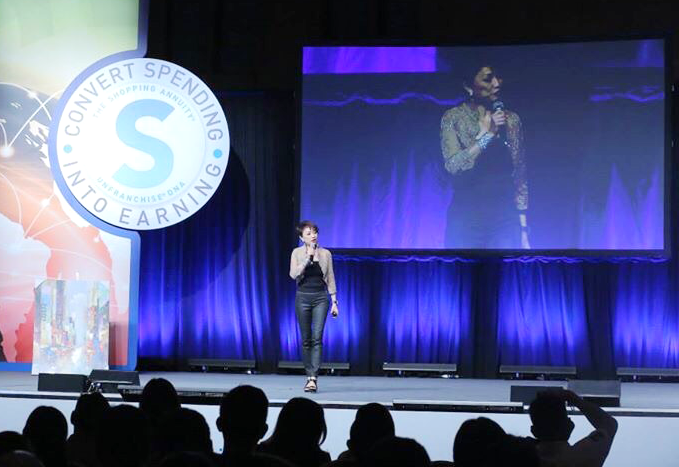 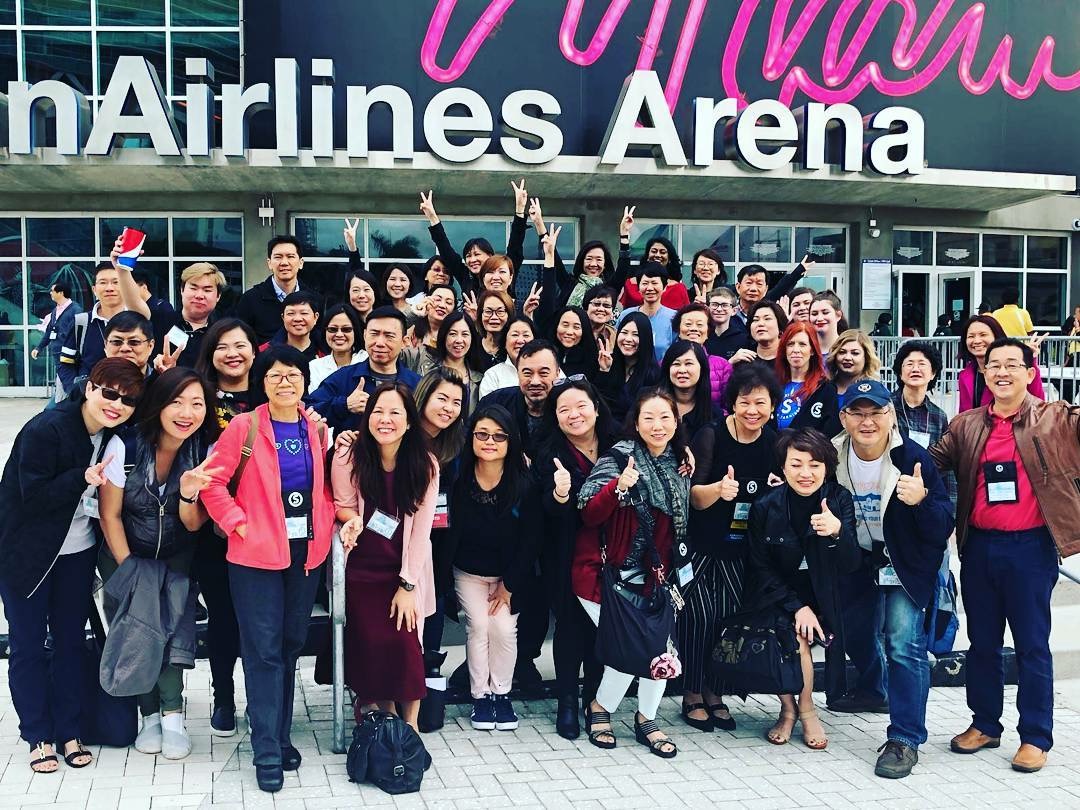 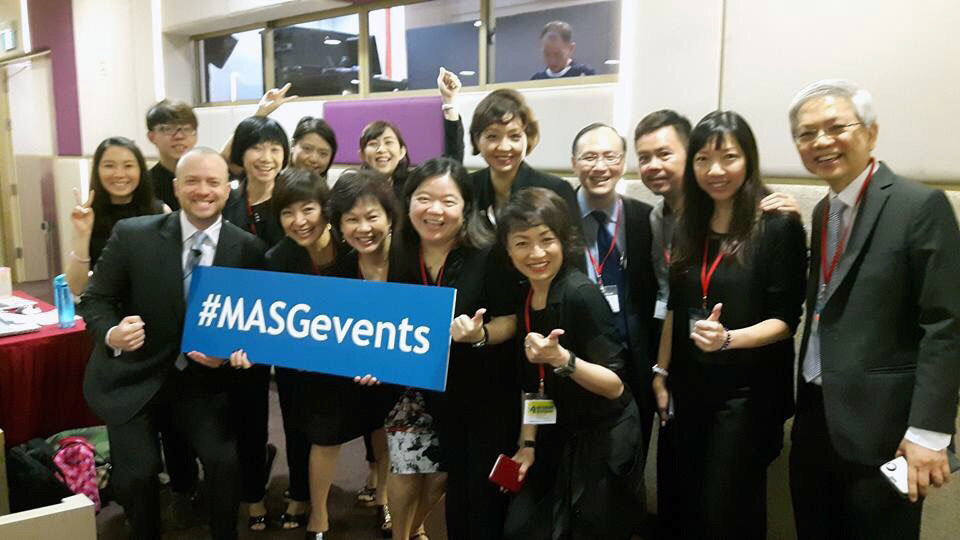 Growing from event to event
my rough start
rediscovering 

 
 
  myself
[Speaker Notes: Before u become a great leader… you have to be a good student.

The desire to excel became stronger as i gain confidence in the system, the company and the products. 

We are a truly innovative, progressive & hardworking company... and we own a part of this future business.]
IAM
coachable
[Speaker Notes: You have to be a good student… before u can become a great leader… 

The desire to excel became stronger as i gain confidence in the system, the company and the product. 

We are a truly innovative, progressive & hardworking company... and we own a part of this future business.]
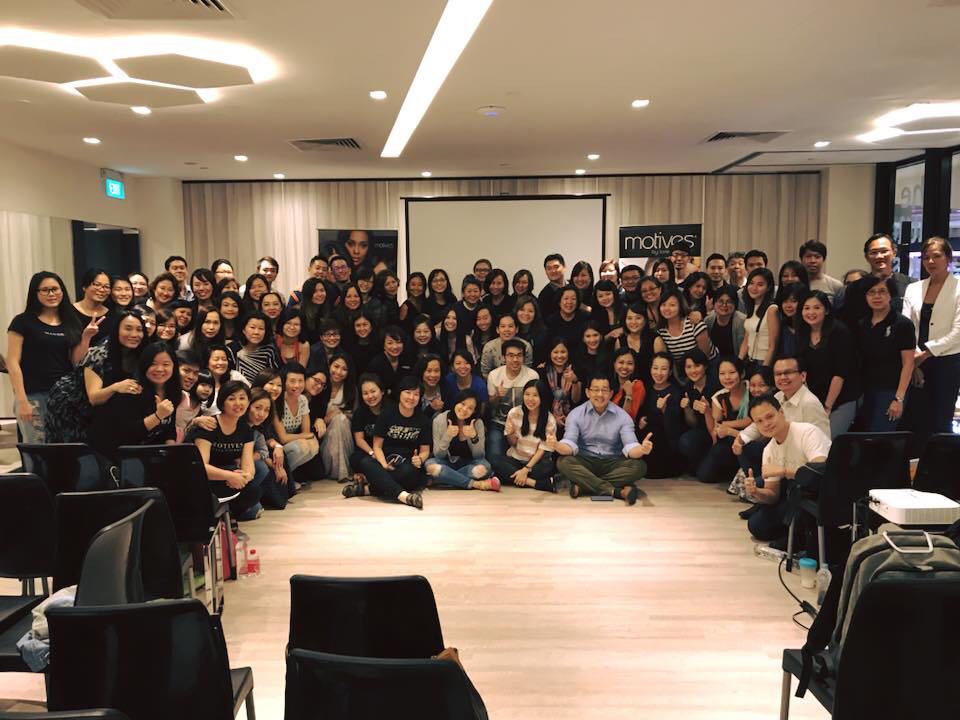 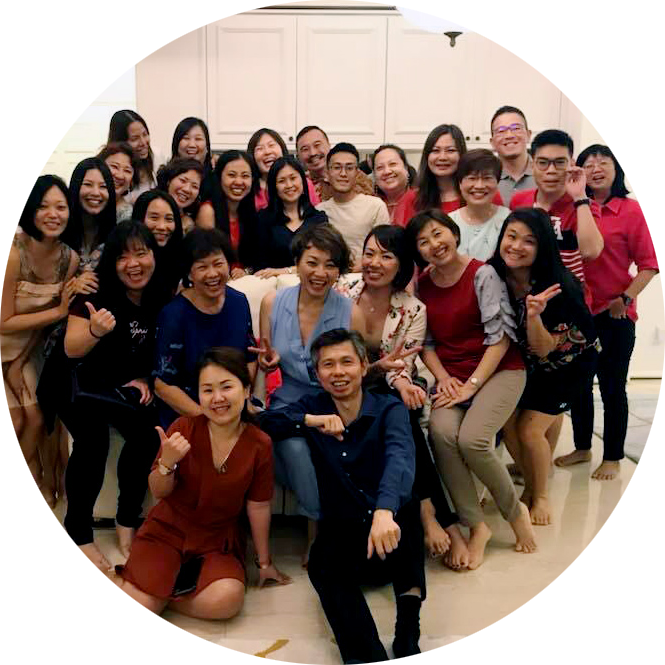 never alone
IAM
[Speaker Notes: Its humbling to be able to walk this journey w so many like-minded people… who believe...
We all have our limitations and challenges But when we put our strengths together… we can]
Lead
...with your heart
[Speaker Notes: You have to be a good student… before u can become a great leader…]
It is
empowering
[Speaker Notes: Its empowering... 
the income gave me and my family security & stability 
I can now do what I always wanted to do

We are a truly innovative, 
progressive & hardworking company
... and we own a part of this future business.]
I believe
I can
I have to succeed so that others can realise their dreams – JR
[Speaker Notes: My humble upbringing prepared me...

Thankyou mummy for always believing that i am very special

... and shop.com for paving the way to live my dreams 

and through me... help change the lives of many

SO CAN U! 
SEE U AT THE TOP!]